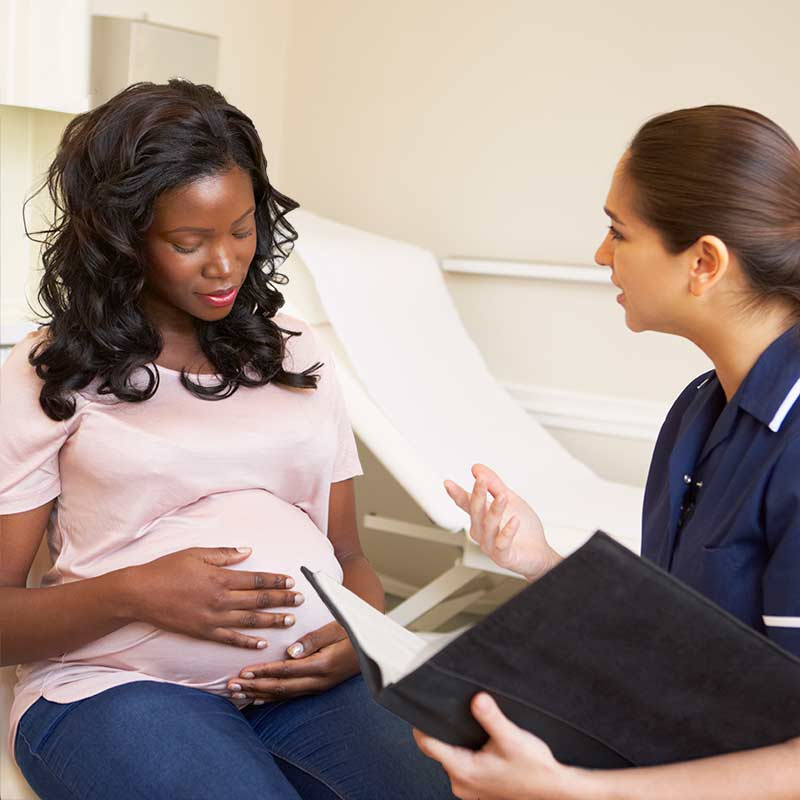 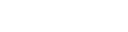 Lesson 2 - Physiological and biomechanical changes in pregnancy
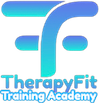 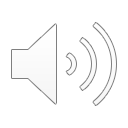 Learning objectives
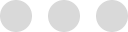 By the end of the lesson you will be able to:

Identify the duration of the three trimesters
Describe the physiological and biomechanical changes associated with each trimester
Explain the implications of these changes for the client taking part in physical activity
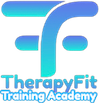 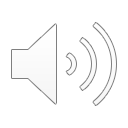 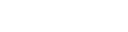 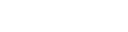 Stages of Pregnancy

Thought storm
Can you state the duration of the three trimesters in weeks?
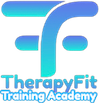 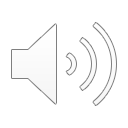 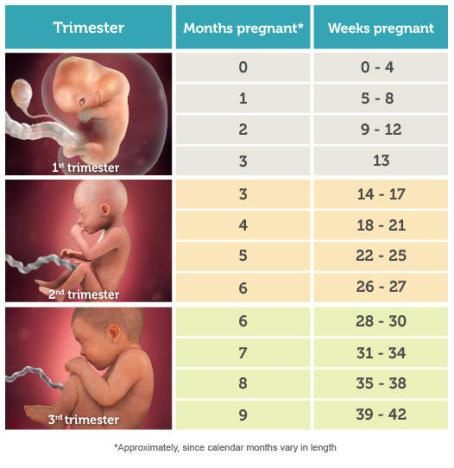 Stages of pregnancy
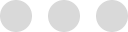 First trimester:  0-13 weeks
Second trimester:  14-27 weeks
Third trimester:  28-42 weeks.

Note:  There are varying sources for this which state different week numbers, please use these ones for your worksheet.
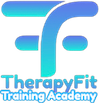 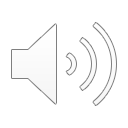 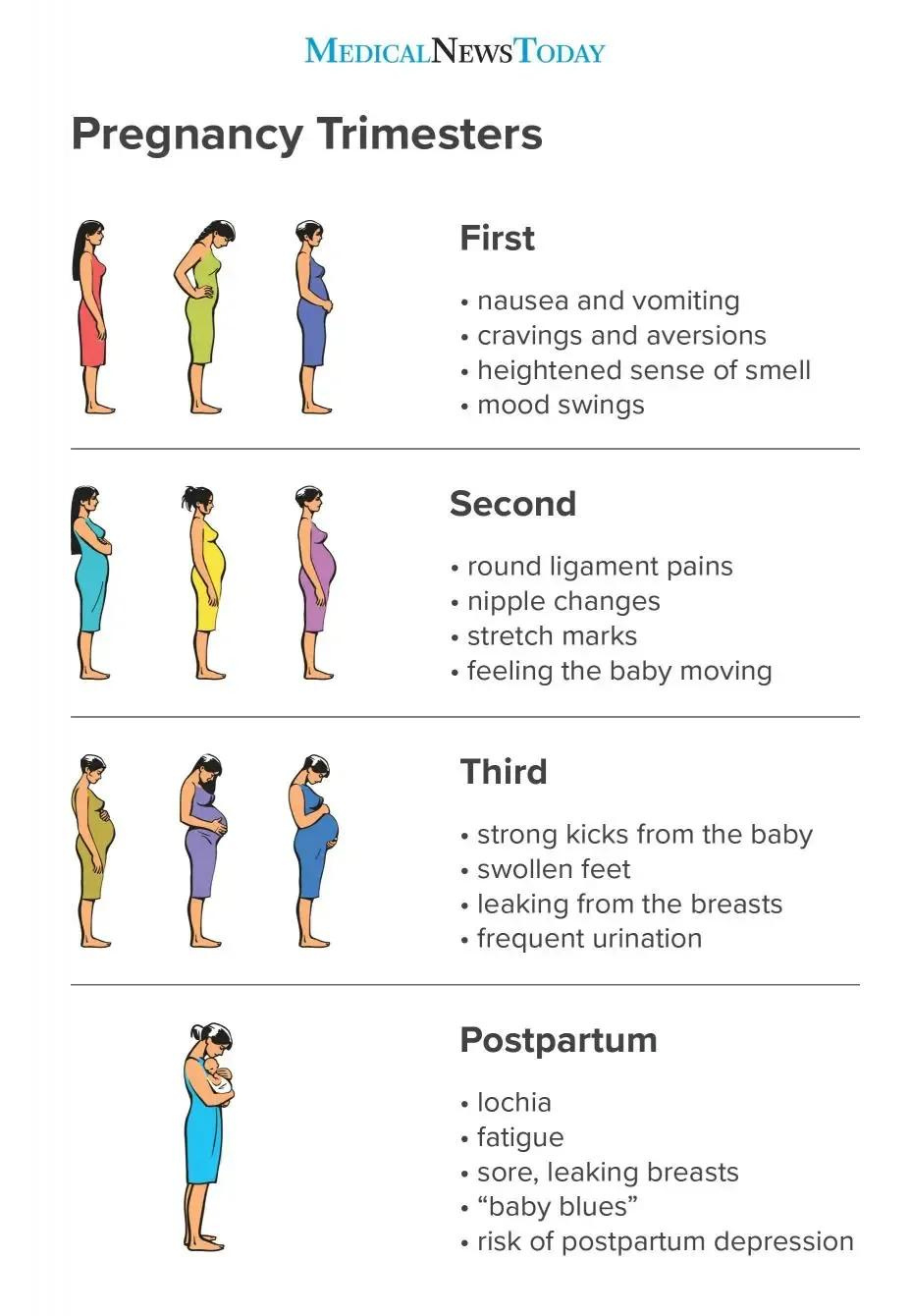 Stages of pregnancy
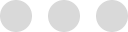 Each trimester brings a new set of to the mother, including physiological and biomechanical changes to the:

Circulatory system
Respiratory system
Musculoskeletal system
Metabolic and hormonal systems
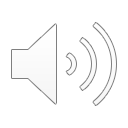 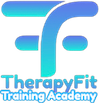 Circulatory changes in pregnancy
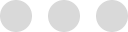 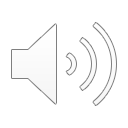 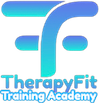 Circulatory changes in pregnancy
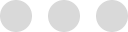 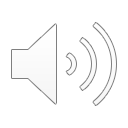 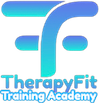 Vascular underfill
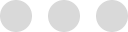 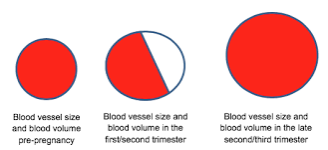 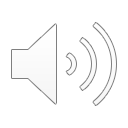 Body temperature changes in pregnancy
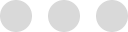 Prolonged high-intensity exercise, in hot and humid conditions, may still cause overheating, despite the maternal adaptations to body temperature.
It is important to consider layered clothing, availability of drinking water, ventilation and use the talk test to monitor exercise intensity.
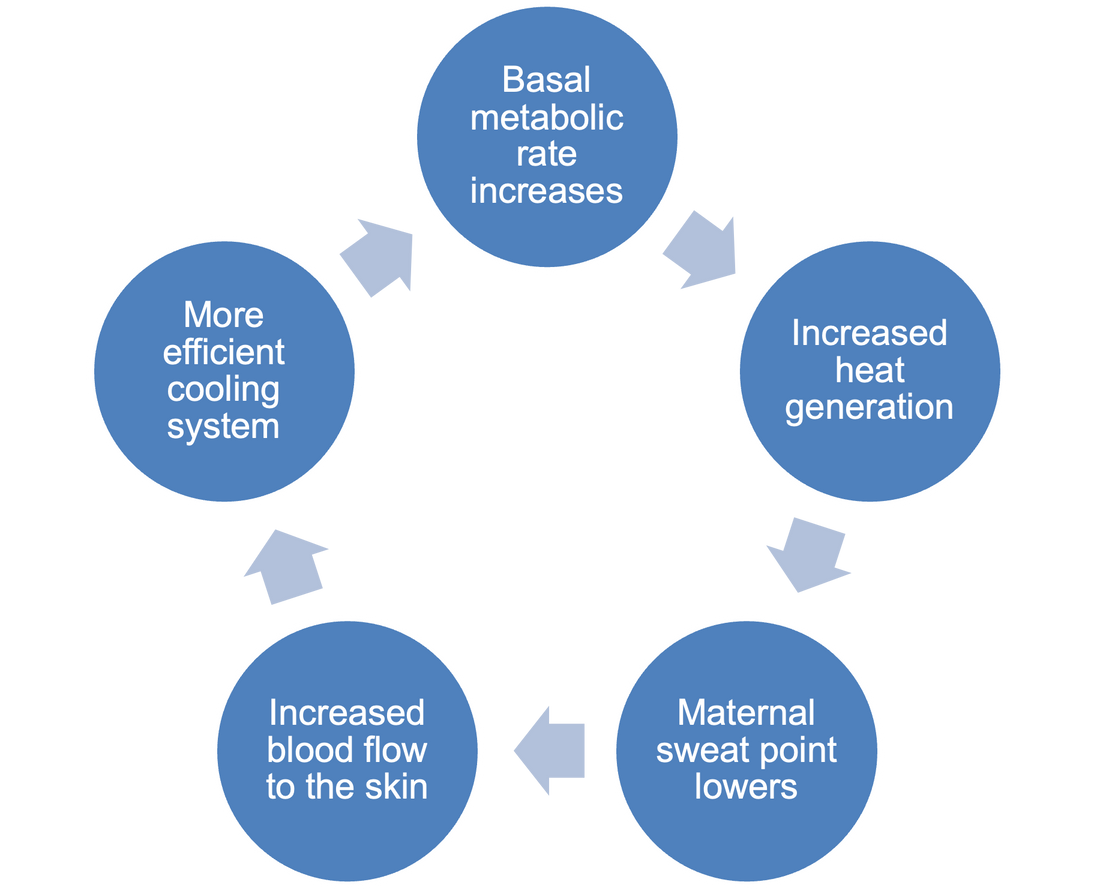 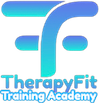 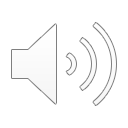 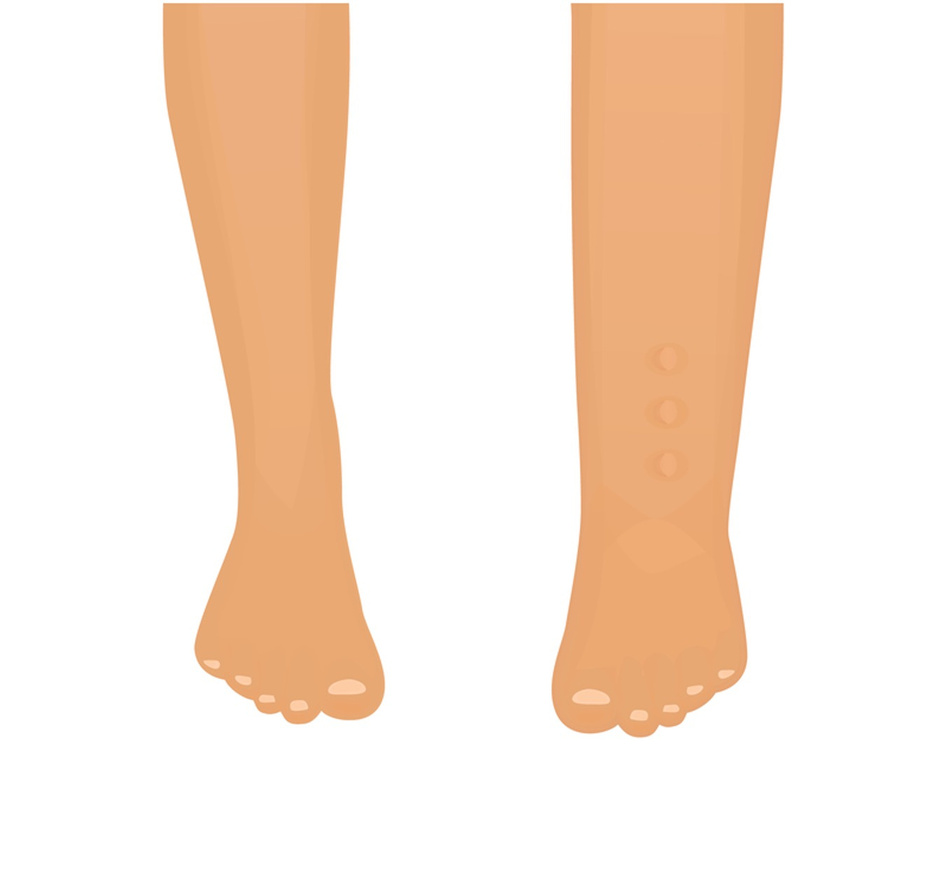 Water metabolism in pregnancy
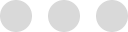 Growing womb
Affects blood flow
Results in NORMAL leg and ankle swelling


Note:  This is also due to a slowing down of the lymphatic system.
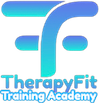 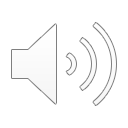 Carpal tunnel syndrome
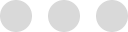 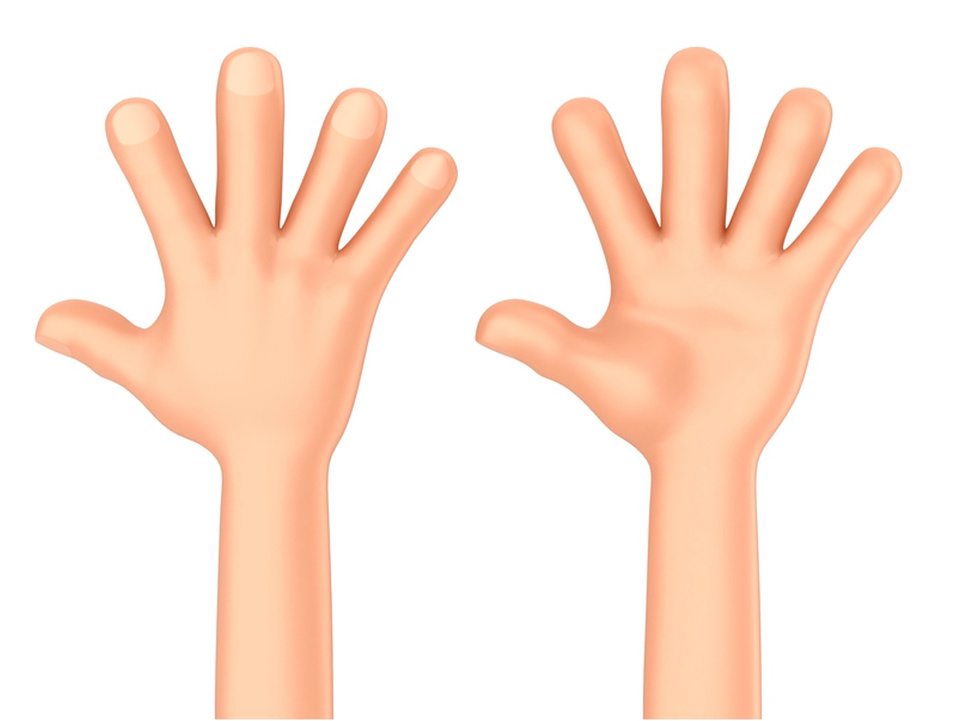 Numbness and tingling in the hands and thumb may be a symptom of carpal tunnel syndrome.

This can be caused by pressure on the median nerve due to a build-up of fluid in pregnancy.

This can affect grip and cause some discomfort.
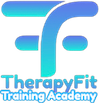 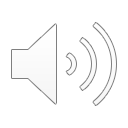 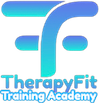 Respiratory changes in pregnancy
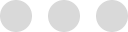 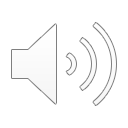 Respiratory changes in pregnancy
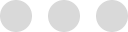 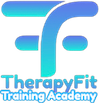 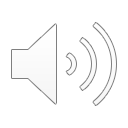 Respiratory changes in pregnancy
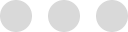 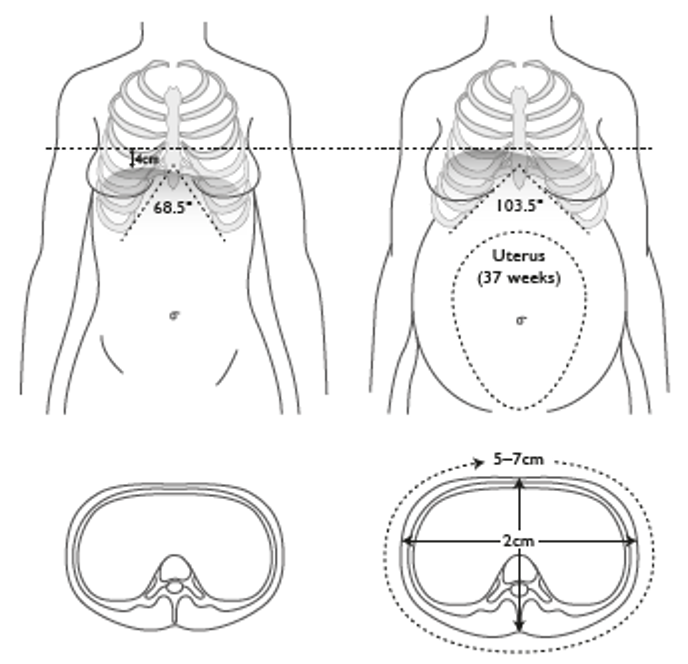 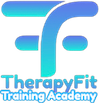 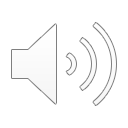 Implications for exercise selection
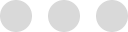 Thought storm:

Consider and note down the implications of the circulatory and respiratory changes for physical activity (consider exercise selection, equipment, position and intensity).
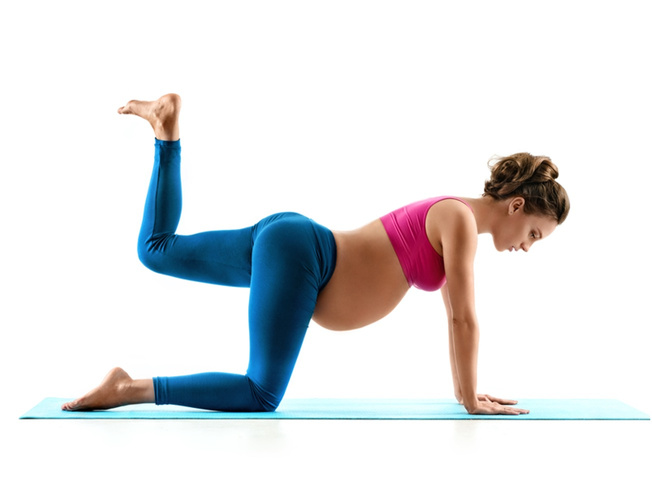 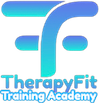 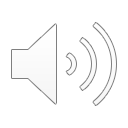 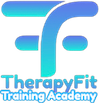 Implications for exercise selection
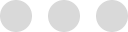 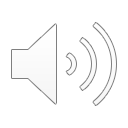 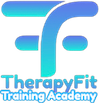 Implications for exercise selection
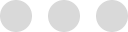 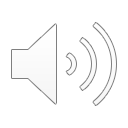 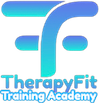 Changes to the musculoskeletal system
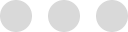 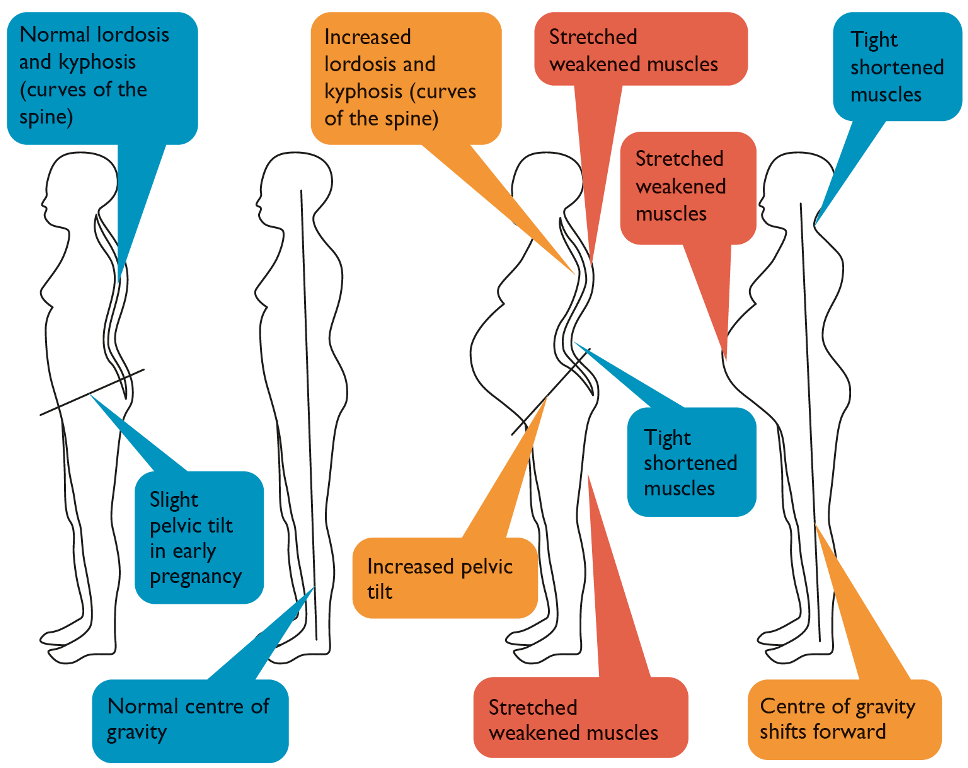 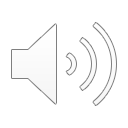 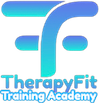 Changes to the musculoskeletal system
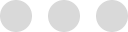 Activity:

Which groups becomes weaker and underactive?
Which muscle groups become tighter and overactive?
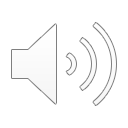 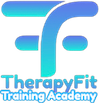 Changes to the musculoskeletal system
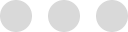 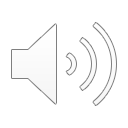 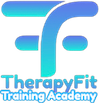 Changes to the musculoskeletal system
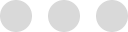 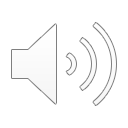 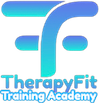 Changes to the musculoskeletal system
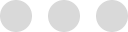 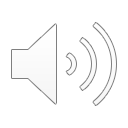 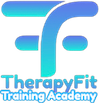 Diastasis recti
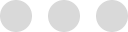 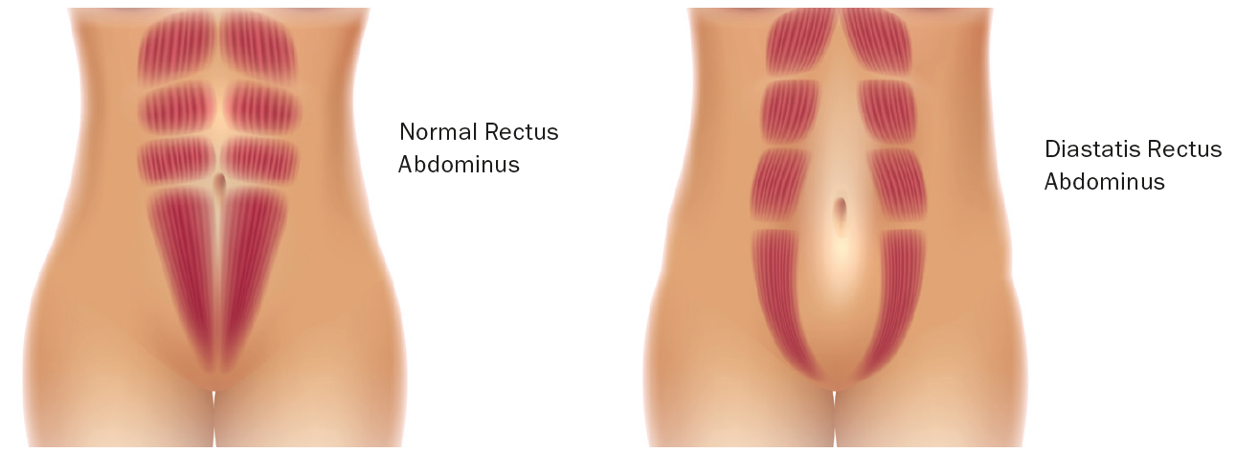 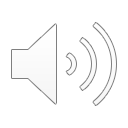 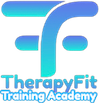 Pelvic floor muscles
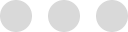 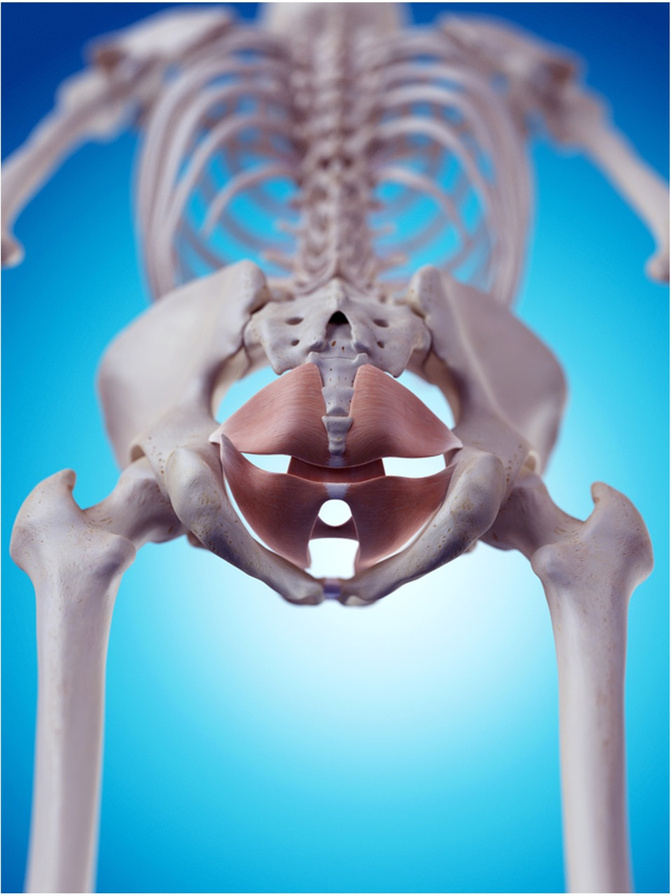 Act as a cradle to support the bowel, bladder, uterus and other pelvic organs. . Help the baby to be born. Assist is defecation and urination


Consist of both type 1 (slow twitch) and type 2 (fast twitch) muscle fibres.
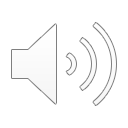 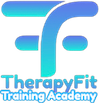 Implications for exercise selection
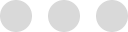 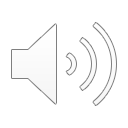 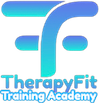 Implications for exercise selection
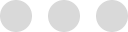 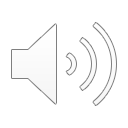 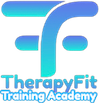 Metabolic and hormonal systems
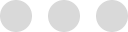 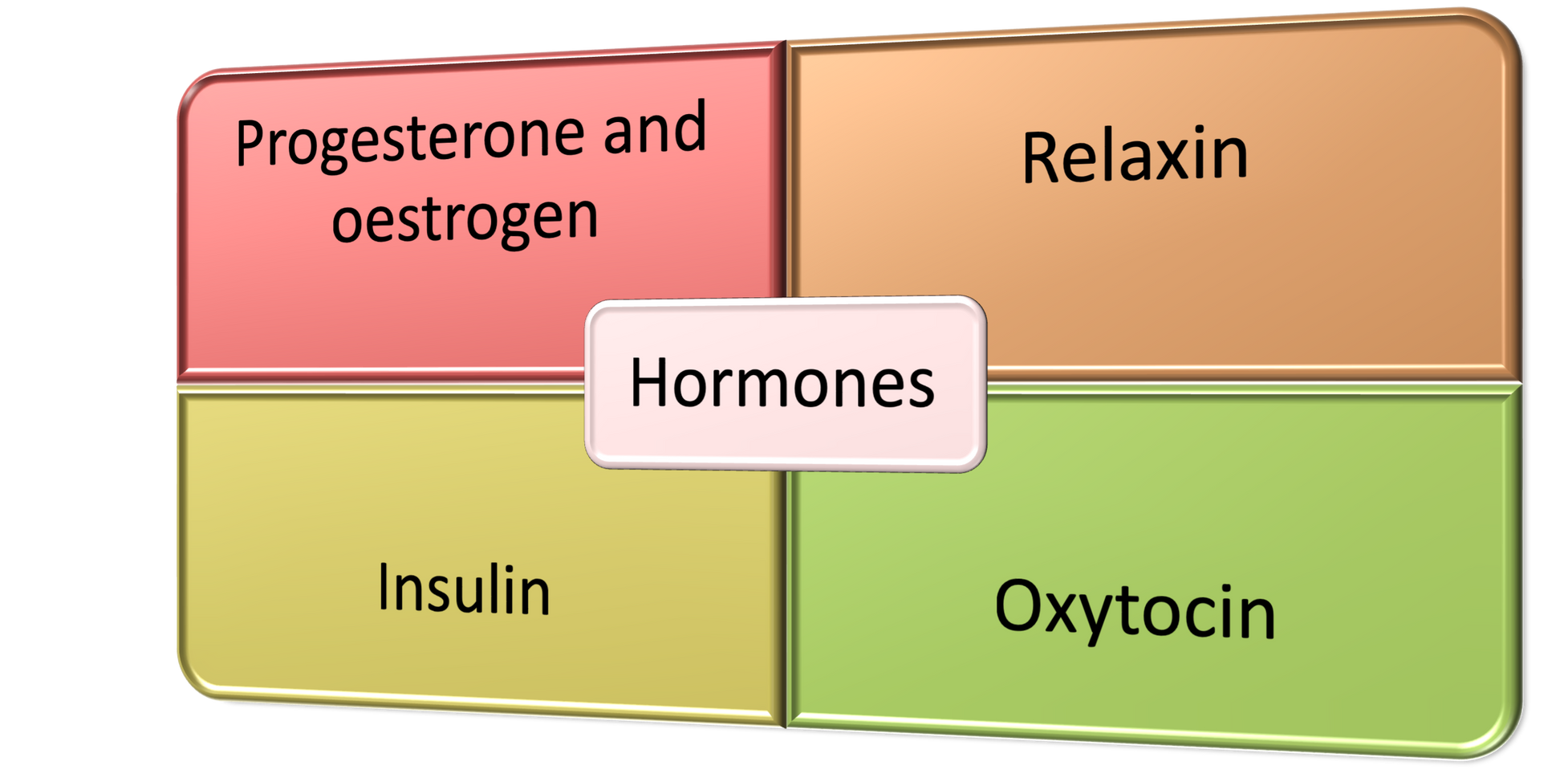 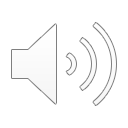 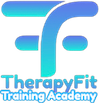 Progesterone and oestrogen
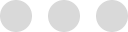 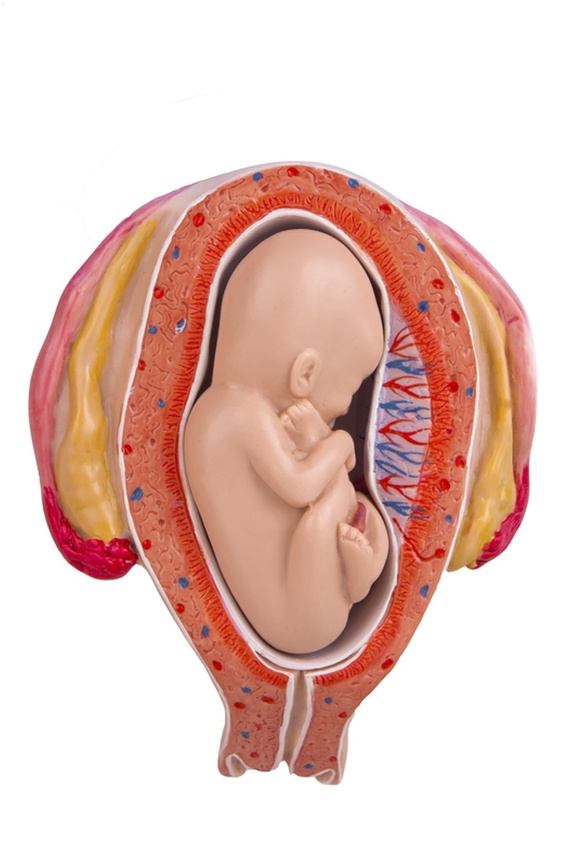 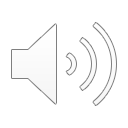 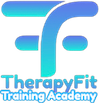 Relaxin
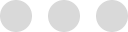 Relaxin loosens ligaments to allow for the following:

The pelvic floor to open up for childbirth.
The ribcage to expand as a result of the growth of the uterus.

However relaxin is not isolated to these areas, it loosens ALL ligaments and soft tissue and creates instability in the whole skeletal system.
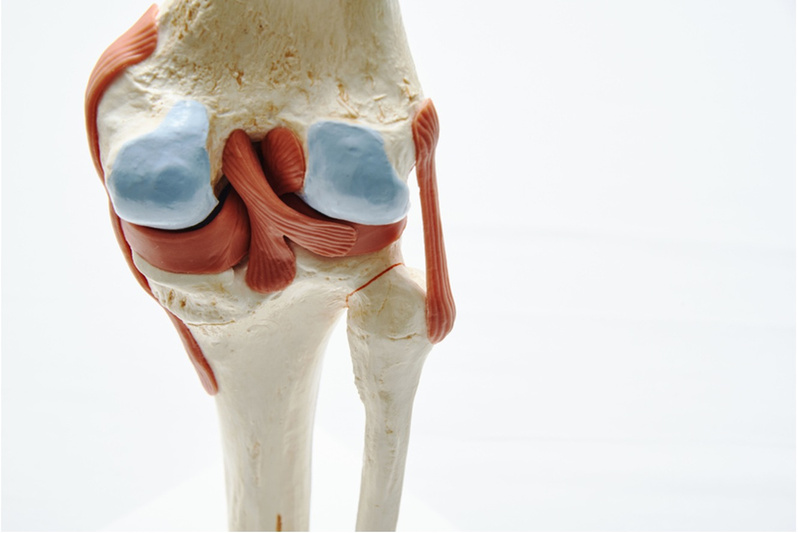 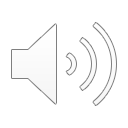 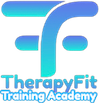 Insulin and gestational diabetes
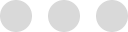 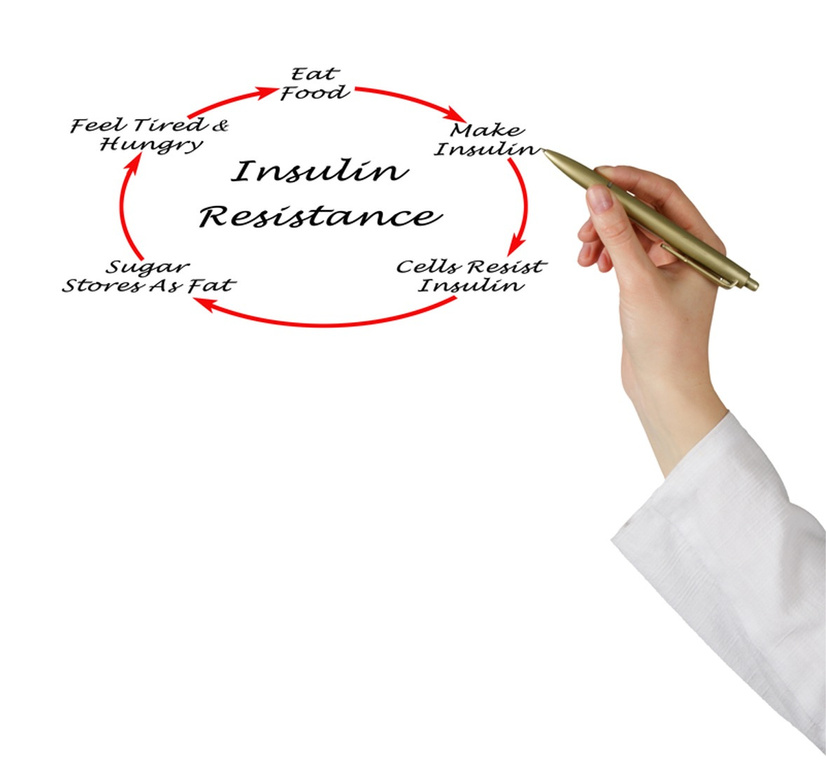 Insulin resistance increases in pregnancy.

Glucose circulates in the blood for longer to supply the placenta and the baby with energy.

Can lead to gestational diabetes. Women with GD often return to normal after birth. 

Exercise increases insulin sensitivity, which may result in low blood sugar if insufficient calories are consumed before and after exercise. A woman can consume a light snack such as yoghurt, fruit and seeds an hour before exercise
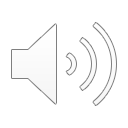 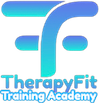 Oxytocin
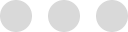 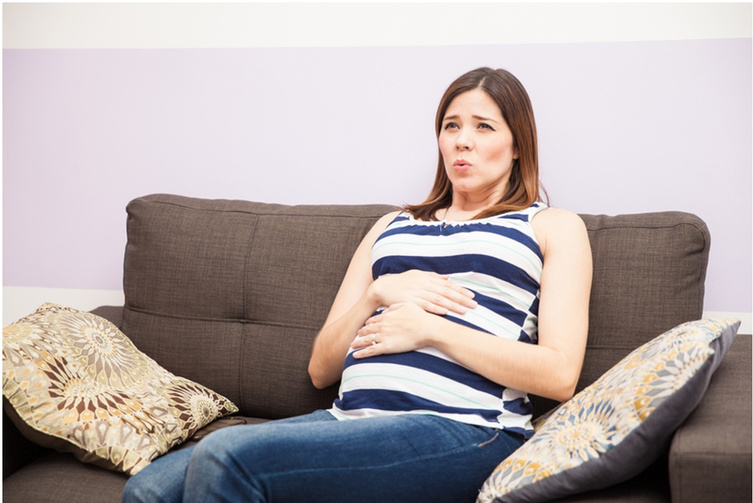 Aids mother and baby bonding: ‘the love hormone’.

In preparation for delivery, oxytocin:

Dilates and relaxes the cervix.
Aids contraction of the uterus and abdominal muscles.

‘Braxton Hicks’ are NORMAL practice contractions that can start within the second trimester, but are more common in the third trimester. A woman should stop exercising if she experiences Braxton Hicks whilst exercising
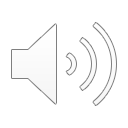 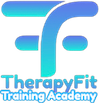 Implications for exercise selection
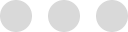 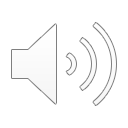 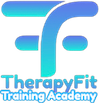 Implications for exercise selection
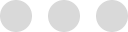 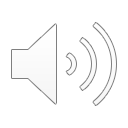 Learning review
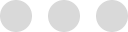 Can you now:

Identify the duration of the three trimesters?
Describe the physiological and biomechanical changes associated with each trimester?
Explain the implications of these changes for the client taking part in physical activity?
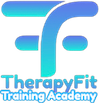 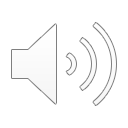